Program Development for ICU Palliative Care
Sean Omahony MB BCh BAO, MS
Rush University Medical Center
Palliative Care and the ICU
Select your team carefully
APNs or MDs who have a background in critical care are probably an ideal fit for the ICU as they have a better understanding and are comfortable with the technology, know the culture and understand the workflow of the unit
While you may have expertise in palliative care you are not an expert in the unit you will be working in 
Meet the stakeholders and solicit their opinions and needs and focus on those areas
[Speaker Notes: When designing a process to promote referrals to a palliative medicine team be mindful of other priority areas that are being implemented or competing deadlines that unit managers are responsible to meet, try to make their lives easier not harder]
Consultation Screening tool for critical care units
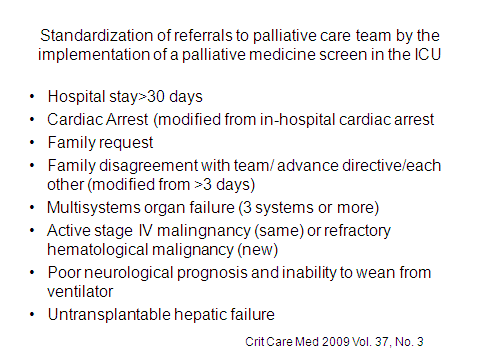 [Speaker Notes: Consensus guidelines developed by a panel of 29 experts for the Palliative Care Taskforce of the American College of Surgery]
Understand their expectations
ICU teams are accustomed to fast turn around and response from other teams. They may not work with you if your response time exceeds 12 to 24 hours
It may mean restructuring your work schedule to include more evening hours and probably some weekend availability. 
That said the focus on goals of care and family support may mean less frequent follow up than you may require for pain and symptom management consultations
Meet expectations
You will  be respected if you are consistently present. 
Try to proactively attend their interdisciplinary rounds two to three times per week. 
Provision of preemptive bereavement support and psychosocial counseling may warrant inclusion of a social worker on your team
Focus of consultations and reimbursement
Disproportionate numbers of these consultations will include long patient and family face-to-face time as the subject of the consultations is likely to revolve around goals of care discussion e.g. the reimbursement rate for 99356 E and M visit would be ~$170 under Medicare versus $70-$100 for 99233 (for typical visit involving pain and symptom management)
Team building exercises
Participation in and promotion of unit based palliative medicine committee
Provide debriefing and team support
Maintaining relationships with families when you are providing support to the family as opposed to not following these patients when you are not making frequent recommendations about changes in management
Assist the ICU team with families who reject medical advise
Palliative Care in the MICU
Pre Proactive Consultation Service
Post Proactive Consultation Service
Physician referral
Proactive rounding by nurse practitioner specializing in palliative care twice per week

 Palliative care consult “triggers”

 Physician referral
8
[Speaker Notes: The delivery of palliative care within the MICU at Rush changed in April of this year when a nurse practitioner specializing in the delivery of palliative care began a pro-active consultation service within  the unit.  Prior to the implementation of this service, patients received a palliative care consultation if they were referred by a physician.

The new proactive consultation service uses a mix of rounding and pro-active case-finding techniques in addition to physician referral.  Twice per week, the nurse practitioner will attend rounds with physicians, nurses, and other clinical staff.  She also uses case-finding tools, or “triggers” to identify patients who may benefit from a PC consult, but who may have not yet been seen on rounds.  The triggers were developed in conjunction with the MICU staff:

“Triggers” for PC consult include:
End stage liver disease
Active malignancy
Multiple ICU admissions within the same hospital stay

While the nurse practitioner or any member of the MICU team may believe that a patient could benefit from a PC consult, this of course does not always mean that the patient receives PC or even a consult.  Patients or their families may decide, for any number of reasons, not to discuss or choose PC.

Not speaking to, but in case it’s asked:
Pre-Implementation: Dr. Gorbien, Leiding, and Tareen
Post-Implementation: Sean, Leiding, Yeow, Gorbien, and Laura

Two groups that work most closely with: chaplains, psycho-social oncology]
Direct Hospital Costs For Decedents Pre- and Post- Introduction of  Proactive Rounding in the MICU by a Palliative Care NP : Source Shawn Amer Masters in Policy Presentation 3/4/11
Mean direct hospital costs for decedents who spent at least one day in the MICU were $3,886 lower in the 6 months following the implementation of proactive rounding by a palliative care NP, use of referral triggers, focused education (N=118)  vs. the 6 months prior to implementation (N=104). 
      annualized this represents a savings of approximately $800,000 in one unit.
Decision Support Team RUMC
9
Structured ICU Palliative Interventions
Early Referrals to Palliative Care in the ICU are not associated with earlier death but are associated with improved quality of care
-O’Mahony S Palliative Medicine. 24(2): 154-165. March 2010
A multicenter  randomized controlled trial at multiple medical centers demonstrated reductions in the prevalence of depressive and anxious symptoms measured with the Hospital Anxiety and Depression Scale and lower levels of post traumatic stress disorder for the family members of dying patients who had participated in proactive conferences and who received informational brochures when compared with controls
-. Lautrette A N Eng J Med 2007; 356(5): 469-478.
[Speaker Notes: Greater use of hospice 35% in the ICU, improved Quality of Care more DNRs higher use of opioids less dialysis, less ventilator days, lower costs]
Implementing and Measuring the Success of Screening
Involve as many of the  ICU team as possible in developing screens
Identify and work with the appropriate ICU administrator, Quality Management, Decision Support, Nurse Educators, Chaplains, Social Work
Different tools work in different ICUs
Collect data to document change : in clinical metrics, satisfaction, utilization
Process Implementation
Once screening criteria have been agreed upon with the unit stakeholders
Pay attention to the details of the referral process, response time, responsible parties for implementation and documentation of the screening criteria on the EMR
Collect data from the start, evaluate data at a pre-specified time point, adjust criteria if needed and adjust the intervention accordingly based on attitudes of the stakeholders and reports of barriers.
Meet biweekly to monthly with the stakeholders to discuss and learn from successes and problematic cases.